Is it necessary to be uncomfortable?: Embracing cognitive dissonance in the classroom
Kristina Medina-Vilariño
Department of Romance Languages
March 11, 2015
Objectives
Understand students’ perspective on why is it uncomfortable to discuss certain topics and how to address these discussions in the classroom.
Define some key concepts that shape the  learning process while discussing “uncomfortable” and/or “unfamiliar” topics.
Explain some classroom activities to address controversial and sensitive topics.
[Speaker Notes: In turn, these terms w]
1. Cultural Conversations: discussion and workshop
Understanding students’ ideas on why is it uncomfortable to discuss certain topics and how to deal with these feelings?
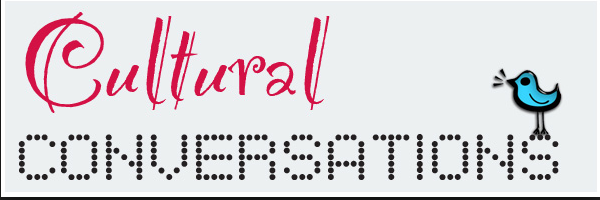 Discussion and Workshop
Prof. Kristina Medina Vilariño, Ph.D.
(Spanish, Race Studies, Latin American Studies)
October 30, 2013
Is it necessary to  to feel uncomfortable?
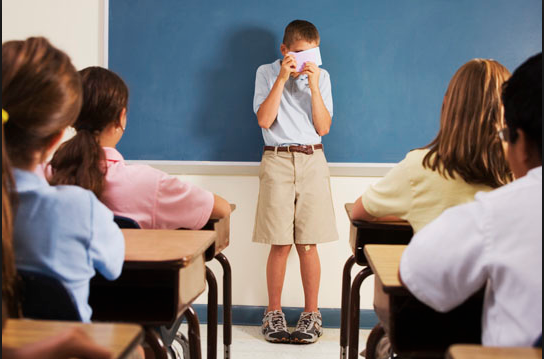 “You must get confortable with being uncomfortable in order to change things…”=
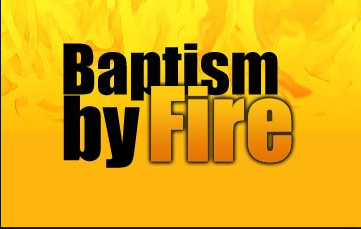 OBJECTIVES
Identify “uncomfortable topics.”
Define what makes these topics uncomfortable.
Analyze different case scenarios in our educational context.
Offer alternatives on how to discuss these topics in more productive and “natural” ways.
Conclude: Is it really necessary to feel uncomfortable when discussing these topics?
 What can WE do about it?
[Speaker Notes: Video available at http://www.thedailyshow.com/watch/tue-august-6-2013/the-r-word]
1
These topics are often associated with uncomfortable conversations, arguments or situations:

Use other words to describe this feeling.

Where does this feeling come from?
[Speaker Notes: “unpacking”]
SCENARIOS Sit down, let’s talk about ______.
2CASE SCENARIOS
ANALYZE YOUR SCENARIO:
The uncomfortable topic was…
What went wrong?
Did the professor or staff member handle it well? Why?
[Speaker Notes: Name the elephant in the room]
1. A professor was teaching her students about different cultures by having them listen to different types of music and watching the accompanying music videos. She asked them to look for cultural differences that were obvious in each one. One group of students was watching a hip-hop with African-American artists and dancers. The students started to laugh at the fashion choices and the way the dancers were dancing.
 
 
2. A professor was teaching a class and wanted his students to compare and contrast the differences between indigenous South American cultures and Native American cultures in the United States. He asked the students to discuss some things they already knew about indigenous populations. Many of the students generalized and said that all “Indians” that they knew about lived on reservations, were alcoholics, and owned casinos.
 
 
3. A group of students was doing a project in class about the development of women’s rights in Spain over the past couple of decades. While talking about it in class, many of the students seemed uncomfortable and told the professor that they did not like the overly-provocative clothing choices for many of the young girls they had seen pictures of. 
 
 
4. A professor gave her students a survey asking them what they thought a variety of cultures were best-known for. Responses for most cultures varied, but almost unanimously on the surveys, the students responded that Chinese people were known for being smarter than all the other races. When the professor asked the students why they had all responded with this, they said it was a known fact. 
 
 
5. A staff member from the Study Abroad Office wanted his work-study students to interact with some of the Italian exchange students to have them learn more about the culture. Many of the female students in the class would not talk to the male exchange students. After the exchange, students left and their professor asked them why they had not talked to them. The girls told him that they had heard that Italian men were notorious for being creepy towards American girls. After a long pause, the professor could not fund a way to approach such a controversial topic with the students, and did not discuss it further.
 
 6.  In a Spanish class, the professor asked students to discuss in groups pictures containing stereotyped images of Latinos. The professor is also Latino, and most students are Caucasian/White US Americans. The images portrayed pictures of maids, hyper sexualized and loud Latinas, and dormant Latinos with big hats and mustaches.  Many students remain quiet, as they failed to identify what according to the professor were stereotypes, while other students were very vocal and jumped to generalizations as they are simply trying to comply with the professor's instructions. At the end of the class, the professor thought that the conversation served more to reinforce these stereotypes, instead of problematizing them.
2CASE SCENARIOS
ANALYZE YOUR SCENARIO:
The uncomfortable topic was…
What went wrong?
Did the professor or staff member handle it well? Why?
CAN YOU RELATE TO THESE SCENARIOS?
Have you had a similar experience?
3
Make a short  list of practical suggestions to:
 improve the outcomes of similar scenarios, 
AND
facilitate the students’ approach and openness to this type of conversations.
Is it necessary to  to feel uncomfortable?
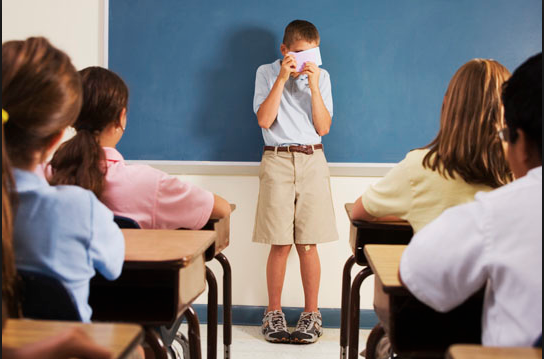 2. Theoretical background
Define some key concepts that can help us shape the  learning process while discussing “uncomfortable” and/or “unfamiliar” topics.
http://aqabpsychology.co.uk/2010/07/attitude-change/
Cognitive conflict approach to teaching
According to Jean Piaget, “Knowledge is constructed when a learner encounters input from the environment and incorporates the new experience to his/her existing schemes and mental structures (assimilation).” 
Cognitive conflict ---- metacognition (awareness). Relates to Piaget’s theory of Cognitive development.
[Speaker Notes: http://math4teaching.com/2012/01/19/what-is-cognitive-conflict-approach-to-teaching/]
Cognitive approach
Cognitive strategies
“Cognition refers to mental activity including thinking, remembering, learning and using language. When we apply a cognitive approach to learning and teaching, we focus on the understating of information and concepts. If we were able to understand the connections between concepts, break down information and rebuild with logical connections, then our retention of material and understanding will increase.”  -Kristin Raines, Michelle Pronti, and Dick Taylor (1996)
-http://facultyweb.cortland.edu/andersmd/COG/COG.HTML
Metacognition
“When we are aware of these mental actions, monitor them and control our learning processes it is called metacognition”  “The zone of productive discomfort”
-Shyam Sharma, 
Professor of Writing and Rhetoric, 
State University of New York
Facilitated conflict
Attitudes and behaviors can not be changed or challenged without discomfort.
Discomfort is part of the process of cognitive strategies to critically approach social values, conflicts and practices, and/or deconstruct cultural narratives (Ex. “Expansionism” versus “Imperialism” in a U.S. History class teaching the Treaty of Guadalupe Hidalgo.)
Interactive dynamics in the classroom, in small groups and controlled scenarios,  can provide us with the necessary context to embrace discomfort with a productive outcome.
Set clear goals for yourself and for your students.
3. Sample activities
& rubrics…
Explain some classroom activities to address controversial and sensitive topics.
[Speaker Notes: WE HAVE]
Student-centered learning activities1Design thinking for cognitive awareness and conflict resolution.
What are the benefits of this activity?: How does it facilitate the learning process when students experience cognitive dissonance?

Brainstorm some variation of this activity that could be useful in your classroom: 
Define a topic to be discussed and context.
       For example, discuss abortion in a sociology seminar entitled          	     “Family diversity in the U.S.”
Identify 2 pedagogical objectives for your version of this activity.
Rewrite 3 to 4 main steps of the process to match your objectives.
2.Fishbowl  for developing listening skills and facilitate conflict. .
“THE FISHBOWL”
CLASS DISCUSSION TECHNIQUE 
 
1. Five seats are placed, in a circle, in the center of the room. 

2. All other seats a pushed to the walls for seating for non-participants.

3.The five students in the circle, the fishbowl, are the only ones allowed to speak in the room. There is to be no conversation outside of the circle. The teacher chooses the first students in the circle, at random.
4. The students engage in debate on an issue presented, as an open-ended question, by the teacher.
 
5. All participants must abide by the rules of civic discussion. These rules are provided in the discussion rubric.
 
6. The participants must also operate under the standards of common courtesy. (No yelling, no interrupting, no name-calling, etc.)
7. Once a student in the circle has spoken, a student from outside the circle may come and tap that student. The student in the circle must then give the one who tapped them their seat and return to the outside observation seats. The new entrant may not be tapped until he or she has spoken at least once.

8. Students, once removed from the circle, may return at any time. (They may not be tapped until they have spoken again) The teacher may grant preferential seating to students who have not yet participated in the debate.

9. The teacher does not participate in the discussion except to provide a new question or to terminate an irrelevant, or inappropriate, line of discussion.
10. Any student not participating in the debate must turn in a one-page description of the debate, complete with significant arguments raised, on the next day of class.
Thanks!
[Speaker Notes: Bibliography and additional resources available upon request.]